Supplementary Material 5
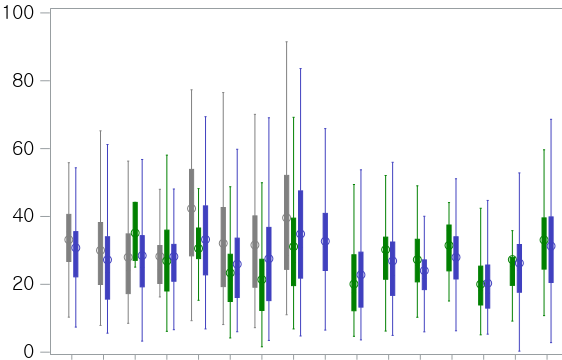 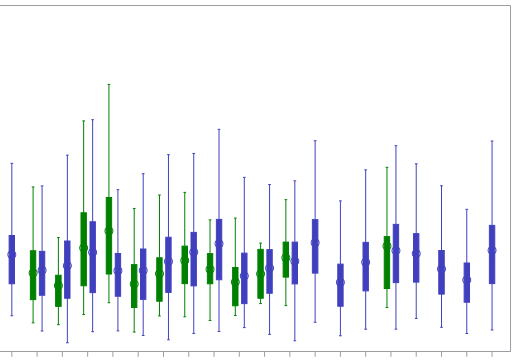 PM2.5, µg/m3
Season   Sp  S    F   W   Sp   S    F   W   Sp  S    F   W   Sp   S    F   W   Sp  S   F  W  Sp S   F  W  Sp S   F   W  Sp S   F  W  Sp S   F   W
Year           2005                 2006                 2007                2008                2009             2010            2011             2012            2013